Decision Trees in the Big Picture
Classification (vs. Rule Pattern Discovery)
Supervised Learning (vs. Unsupervised)
Inductive
Generation (vs. Discrimination)
Example
Example
Class-labels
Example
Inner nodes are ATTRIBUTES
age
yes
youth
senior
middle_aged
no
income
yes
Branches are attribute VALUES
no
low
medium
high
college_
educated
no
yes
Leaves are class-label VALUES
yes
no
Example
Inner nodes are ATTRIBUTES
age
yes
youth
senior
middle_aged
no
income
yes
Branches are attribute VALUES
no
low
medium
high
college_
educated
no
yes
Leaves are class-label VALUES
ANSWER
yes
no
Example
Induced Rules:

The youth do not support Hillary.

All who are middle-aged and low-income support Hillary.

Seniors support Hillary.

Etc…A rule is generated for each leaf.
age
yes
youth
senior
middle_aged
no
income
yes
no
low
medium
high
college_
educated
no
yes
yes
no
Example
Induced Rules:

The youth do not support Hillary.

All who are middle-aged and low-income support Hillary.

Seniors support Hillary.
Nested IF-THEN:

IF age == youth
THEN support_hillary = no

ELSE IF age == middle_aged & income == low
THEN support_hillary = yes

ELSE IF age = senior
THEN support_hillary = yes
How do you construct one?
Select an attribute to place at the root node and make one branch for each possible value.
age
14 tuples; Entire Training Set
youth
senior
middle_aged
5 tuples
4 tuples
5 tuples
How do you construct one?
For each branch, recursively process the remaining training examples by choosing an attribute to split them on. The chosen attribute cannot be one used in the ancestor nodes. If at anytime all the training examples have the same class, stop processing that part of the tree.
How do you construct one?
age
youth
senior
middle_aged
no
How do you construct one?
age
youth
senior
middle_aged
no
veteran
yes
no
age
youth
senior
middle_aged
no
veteran
yes
yes
no
age
youth
senior
middle_aged
no
veteran
college_
educated
yes
yes
no
no
yes
age
youth
senior
middle_aged
no
veteran
yes
no
yes
college_
educated
no
yes
no
age
youth
senior
middle_aged
no
veteran
yes
no
yes
college_
educated
no
yes
yes
no
age
youth
senior
no
veteran
middle_aged
yes
no
yes
college_
educated
no
yes
yes
no
age
youth
college_
educated
senior
no
veteran
middle_aged
yes
no
yes
no
yes
college_
educated
no
yes
yes
no
age
college_
educated
youth
senior
middle_aged
no
veteran
yes
no
income
yes
no
yes
college_
educated
low
high
medium
no
yes
yes
no
No low-income college-educated seniors…
age
college_
educated
youth
senior
middle_aged
no
veteran
yes
no
income
yes
no
yes
college_
educated
low
high
medium
no
yes
yes
no
No low-income college-educated seniors…
age
senior
“Majority Vote”
college_
educated
youth
middle_aged
no
veteran
yes
no
income
yes
no
yes
college_
educated
low
high
medium
no
no
yes
no
yes
age
senior
college_
educated
youth
middle_aged
no
veteran
yes
no
income
yes
no
yes
college_
educated
low
high
medium
no
no
yes
no
yes
age
senior
college_
educated
youth
middle_aged
no
veteran
yes
no
income
yes
no
yes
college_
educated
low
high
medium
no
no
yes
no
no
yes
age
senior
college_
educated
youth
middle_aged
no
veteran
yes
no
income
yes
no
yes
college_
educated
low
high
medium
no
no
yes
no
no
yes
senior
age
college_
educated
youth
middle_aged
yes
no
no
veteran
income
yes
no
low
high
medium
yes
no
no
yes
college_
educated
no
no
veteran
yes
no
yes
No Veterans
“Majority Vote” split…
senior
age
college_
educated
youth
middle_aged
yes
no
no
veteran
income
yes
no
low
high
medium
yes
no
no
yes
college_
educated
no
no
veteran
yes
no
yes
???
???
senior
age
college_
educated
youth
middle_aged
yes
no
no
veteran
income
yes
no
low
high
medium
yes
no
no
yes
college_
educated
no
no
veteran
yes
no
yes
???
???
senior
age
college_
educated
youth
middle_aged
yes
no
no
veteran
income
yes
yes
no
low
high
medium
yes
no
no
yes
college_
educated
no
no
veteran
yes
no
yes
???
???
senior
age
college_
educated
youth
middle_aged
no
veteran
yes
no
yes
income
yes
no
low
high
yes
college_
educated
no
medium
no
yes
no
no
veteran
yes
yes
no
???
???
Cost to grow?
n = number of Attributes
D = Training Set of tuples
O(  n   *   |D|   *   log|D|  )
Cost to grow?
n = number of Attributes
D = Training Set of tuples
O(  n   *   |D|   *   log|D|  )
Amount of work at each tree level
Max height of the tree
How do we minimize the cost?
Optimal decision trees are NP-complete (shown by Hyafil and Rivest)
How do we minimize the cost?
Optimal decision trees are NP-complete (shown by Hyafil and Rivest)
Need Heuristic to pick “best” attribute to split on.
senior
age
college_
educated
youth
middle_aged
no
veteran
yes
no
yes
income
yes
no
low
high
yes
college_
educated
no
medium
no
yes
no
no
veteran
yes
yes
no
???
???
How do we minimize the cost?
Optimal decision trees are NP-complete (shown by Hyafil and Rivest)
Most common approach is “greedy”
Need Heuristic to pick “best” attribute to split on.
“Best” attribute results in “purest” split
        Pure = all tuples belong to the same class
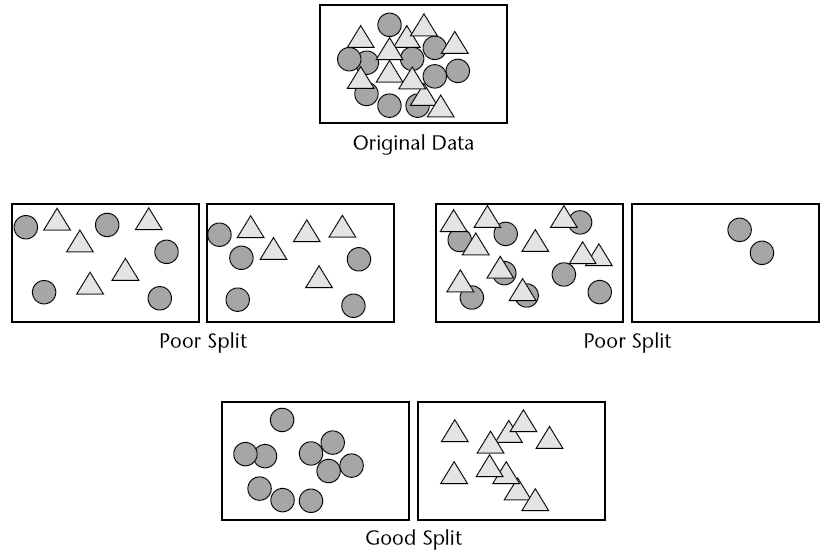 ….A good split increase purity of all children nodes
Three Heuristics
1. Information gain

2. Gain Ratio

3. Gini Index
Information Gain
Ross Quinlan’s ID3 (iterative dichotomizer 3rd) uses info gain as its heuristic.

Heuristic based on Claude Shannon’s information theory.
HIGH
ENTROPY
LOW
ENTROPY
Calculate Entropy for D
D = Training Set				D=14
m = num. of classes			m=2
i = 1,…,m
Ci = distinct class			C1 = yes, C2 = no
Ci,D = tuples in D of class Ci		C1,D = yes, C2,D = no
pi = prob. a random tuple in 	 p1 = 5/14, p2 = 9/14
       D belongs to class Ci 
    =|Ci,D|/|D|
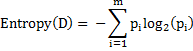 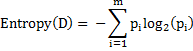 = -[ 5/14 * log(5/14)   +   9/14 * log(9/14)]
= -[ .3571 * -1.4854   +   .6428 * -.6374] 
= -[ -.5304  +   -.4097] = .9400 bits

Extremes:    
= -[ 7/14 * log(7/14)   +   7/14 * log(7/14)] = 1 bit

= -[ 1/14 * log(1/14)   +   13/14 * log(13/14)] = .3712 bits

= -[ 0/14 * log(0/14)   +   14/14 * log(14/14)] = 0 bits
Entropy for D split by A
A = attribute to split D on		E.g.  age
v = distinct values of A		E.g. youth, 					middle_aged, senior
j = 1,…,v
Dj = subset of D where A=j		E.g. All tuples           					where age=youth
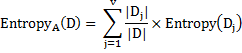 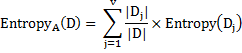 Entropyage (D)= 5/14 * -[0/5*log(0/5) + 5/5*log(5/5)]
                         + 4/14 * -[2/4*log(2/4) + 2/4*log(2/4)]
                         + 5/14 * -[3/5*log(3/5) + 2/5*log(2/5)]
                         = .6324 bits

Entropyincome (D)= 7/14 * -[2/7*log(2/7) + 5/7*log(5/7)]
                              + 4/14 * -[2/4*log(2/4) + 2/4*log(2/4)]
                              + 3/14 * -[1/3*log(1/3) + 2/3*log(2/3)]
                              = .9140 bits

Entropyveteran (D)= 3/14 * -[2/3*log(2/3) + 1/3*log(1/3)]
                              + 11/14 * -[3/11*log(3/11) + 8/11*log(8/11)]
                              = .8609 bits

Entropycollege_educated (D)= 8/14 * -[6/8*log(6/8) + 2/8*log(2/8)]
                                           + 6/14 * -[3/6*log(3/6) + 3/6*log(3/6)]
                                           = .8921 bits
Information Gain
Gain(A) = Entropy(D) - EntropyA (D)

         Set of tuples D        Subset of D split on
                                              attribute A 

Choose the A with the highest Gain.
                                decreases Entropy
Gain(A) = Entropy(D) - EntropyA (D)

Gain(age) = Entropy(D) - Entropyage (D)
                  = .9400 - .6324 = .3076 bits

Gain(income) = .0259 bits

Gain(veteran) = .0790 bits

Gain(college_educated) = .0479 bits
Entropy with values >2
Entropy = -[7/13*log(7/13) + 2/13*log(2/13) + 2/13*log(2/13) + 2/13*log(2/13)]
                = 1.7272 bits
Entropy = -[5/13*log(5/13) + 1/13*log(1/13) + 6/13*log(6/13) + 1/13*log(1/13)]
                = 1.6143 bits
Added social security number attribute
Will Information Gain split on ss?
no
no
215-98-9343……..423-53-4817
yes
no
no
yes
ss
yes
no
no
yes
no
yes
no
no
Will Information Gain split on ss?
no
no
215-98-9343……..423-53-4817
yes
no
no
yes
ss
yes
no
no
yes
no
yes
no
no
Yes, because Entropyss (D) = 0.

                                                                       *Entropyss (D) = 1/14 * -14[1/1*log(1/1) + 0/1*log(0/1)]
Gain ratio
C4.5, a successor of ID3, uses this heuristic.

Attempts to overcome Information Gain’s bias in favor of attributes with large number of values.
Gain ratio
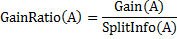 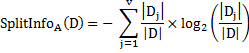 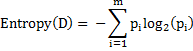 Gain ratio
Gain(ss) = .9400

SplitInfoss (D) = 3.9068

GainRatio(ss) = .2406
Gain(age) = .3076

SplitInfoage (D) = 1.5849

GainRatio(age) = .1940
Gini Index
CART uses this heuristic.

Binary splits.




Not biased toward multi-value attributes like Info Gain.
age
age
youth
senior
senior
youth, 
middle_aged
middle_aged
Gini Index
For the attribute age the possible subsets are: 

	{youth, middle_aged, senior}, 
    {youth, middle_aged},  {youth, senior}, {middle_aged, senior}, {youth}, {middle_aged}, {senior} and {}. 

We exclude the powerset and the empty set.

So we have to examine 2v – 2 subsets.
Gini Index
For the attribute age the possible subsets are: 

	{youth, middle_aged, senior}, 
    {youth, middle_aged},  {youth, senior}, {middle_aged, senior}, {youth}, {middle_aged}, {senior} and {}. 

We exclude the powerset and the empty set.

So we have to examine 2v – 2 subsets.
CALCULATE GINI INDEX
 ON EACH SUBSET
Gini Index
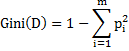 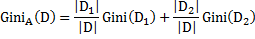 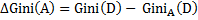 Miscellaneous thoughts
Widely applicable to data exploration, classification and scoring tasks
Generate understandable rules
Better for predicting discrete outcomes than continuous (lumpy)
Error-prone when # of training examples for a class is small
Most business cases trying to predict few broad categories
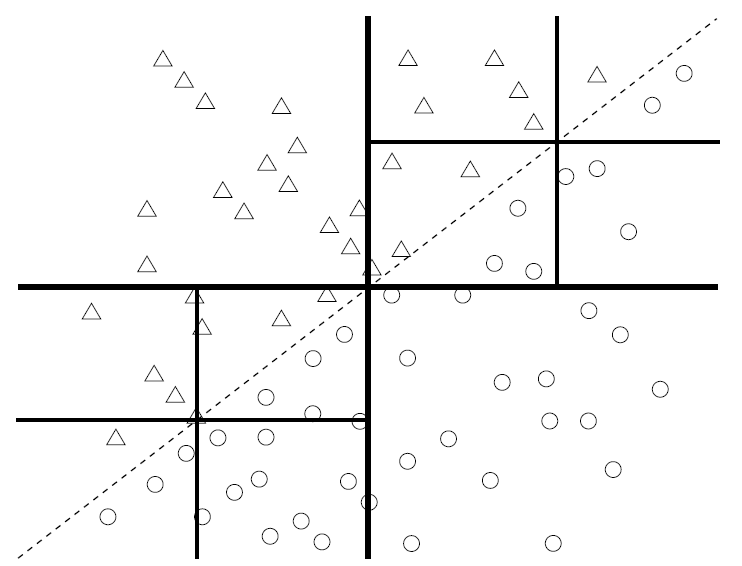